Licitación   1057422-4-LP25
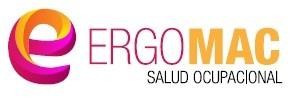 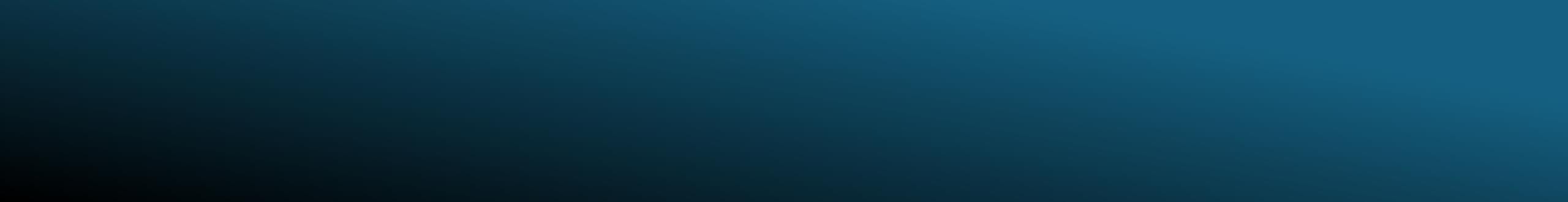 Condiciones Laborales
1 MÉDICO CIRUJANO CAPACITADO EN CLIMATERIO O ESPECIALISTAS EN GINECOLOGIA O MEDICINA FAMILIAR


	Para reducción de lista de espera de programa climaterio, sectorizada según la distribución del Hospital de la familia y comunidad de Yumbel con un total de 327 pacientes.

Tiempo de requerimiento del servicio: hasta junio de 2025, pudiendo extenderse para completar la atención de 327 pacientes

Modalidad de Contrato: Honorarios, por prestación realizada

Horario: se distribuirá entre las 8:00 y 18:00 hrs de lunes a sábado 

Monto Remuneración: $15.543 bruto por atención (promedio de 109 pacientes al mes)
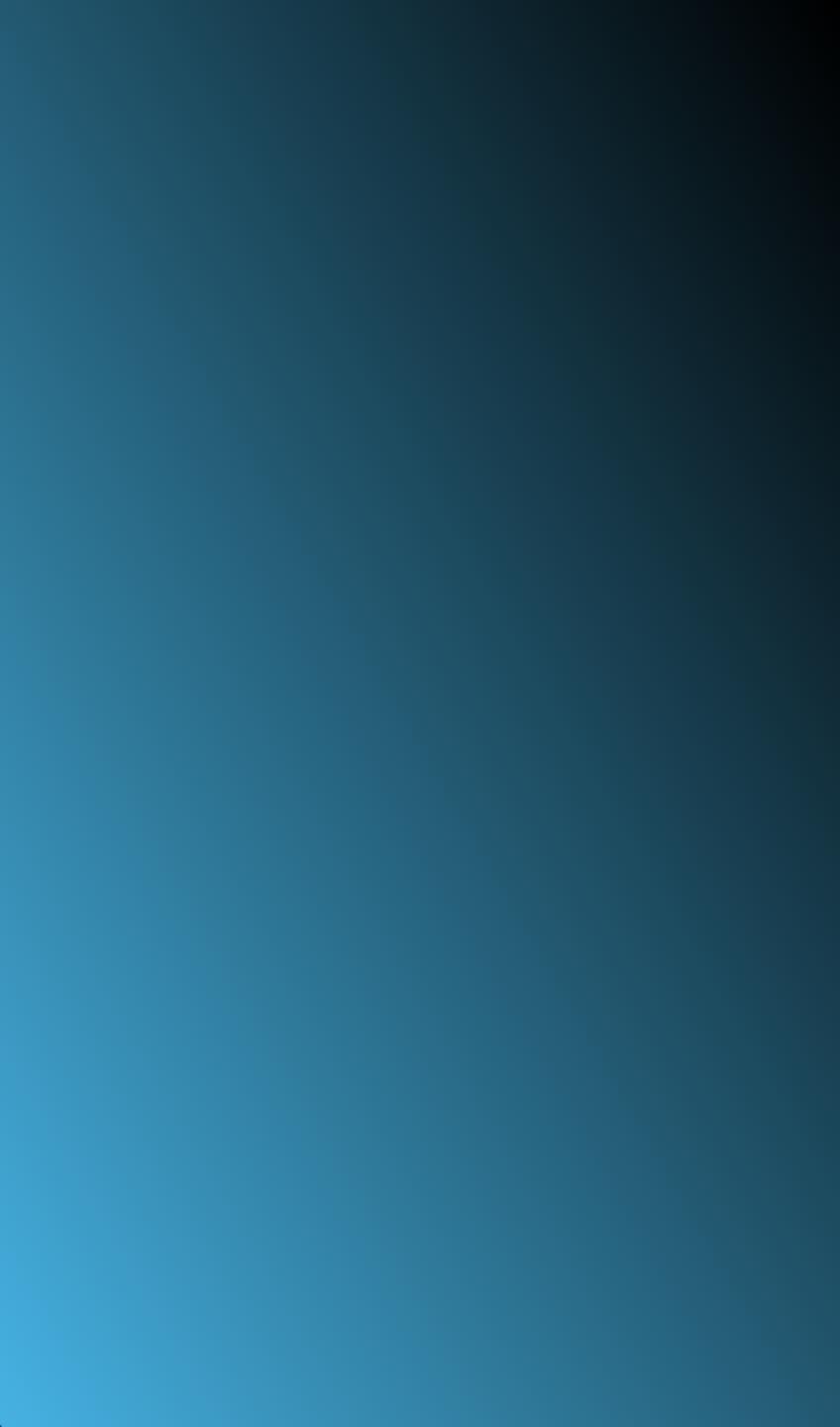 Afiliación
Organismo adherido:
a Caja Los Andes.
Administrador
Mutual de Seguridad.
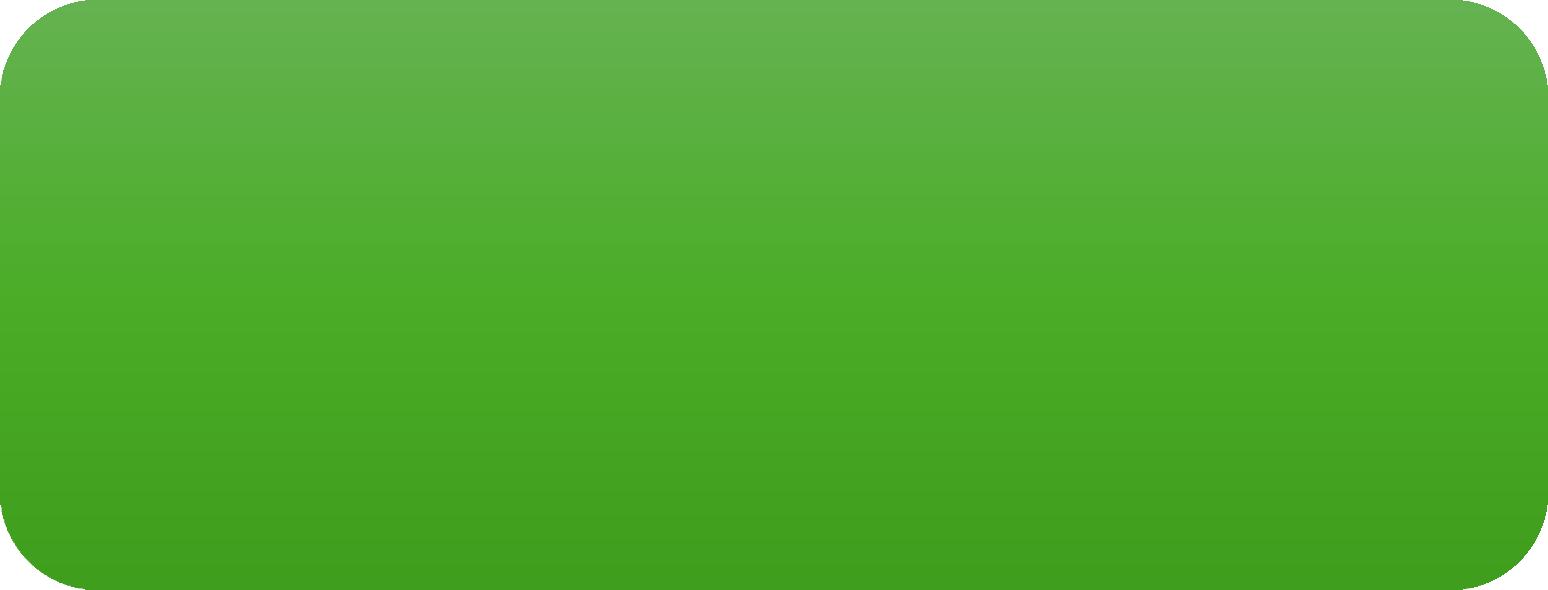 Empresa con 5 años de
experiencia en licitaciones con ISL, actualmente con 3 en curso.
Contamos con 100 puntos en todos los ítems administrativos de la licitación.
Consideraciones adicionales
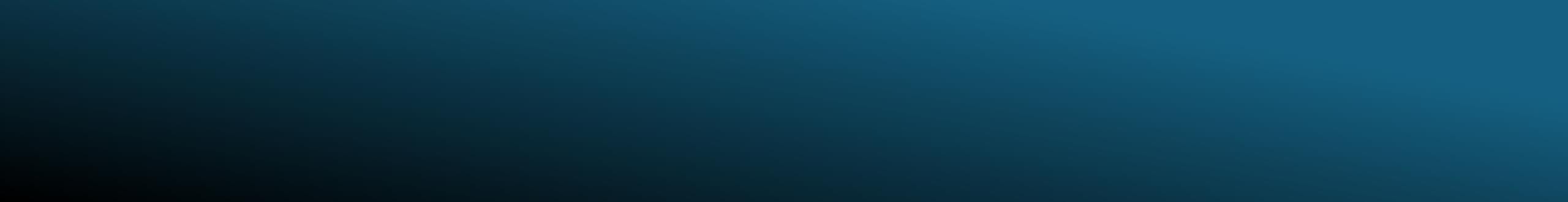 Requisitos Excluyentes:
Documentos a presentar: 

Curriculum vitae 
Acreditar Formación como Profesional Médico Cirujano, título profesional (Certificado de título), 
Certificado de capacitación (curso, diplomado) en climaterio ó Especialidad en Ginecología o Medicina Familiar
Certificado de inscripción o número de registros de inscripción en registro nacional de prestadores individuales de la superintendencia de salud que acredite su condición de médico
EUNACOM aprobado
Copia de póliza de seguro de responsabilidad civil profesional, que acredite su calidad de profesional asegurado, debe encontrarse vigente por todo el periodo que el profesional preste los servicios dentro del hospital
Certificado de Curso IAAS 120 horas
Experiencia Laboral mayor a 1 año en Centros de Salud de Atención Primaria  (CECOSF, CESFAM, COSAM Y/O APS EN GENERAL), acreditado con certificado

 Deseables: 
Certificados de capacitaciones en APS


Fecha límite para el envío de documentación completa: 19 de Marzo de 2025
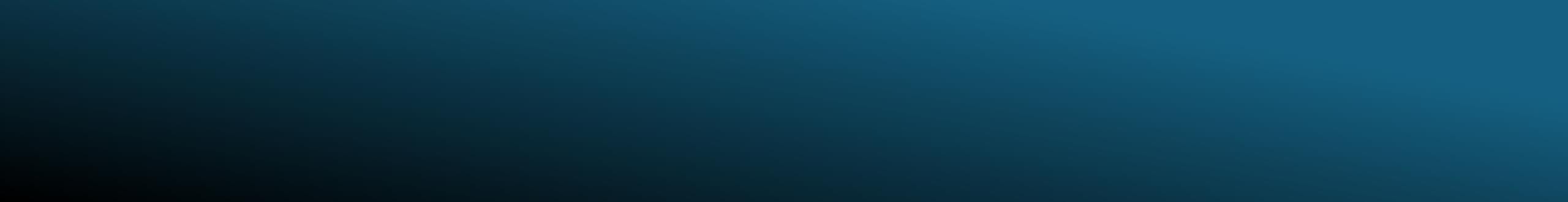 Funciones a desarrollar
Asistir al hospital a prestar los servicios señalados
Cumplir con las normas establecidas por la institución(Registro, protocolo, procedimientos e IAAS)
Cumplimiento de la normativa de control de medicamentos, estupefaciente y drogas retenidas (Dejando recetas correspondientes).
Las indicaciones farmacológicas deben ajustarse al arsenal farmacológico ministerial disponible en el Hospital de Yumbel.
Revisión de protocolos locales y formato de atención para dar prestación acorde las normativas locales.
Cuando sea necesario completar el consentimiento informado, en el caso de realizar un procedimiento (documento llenado en su totalidad y firmado por quien corresponda).
Resguardar la integridad del equipamiento y la infraestructura utilizada, en caso de daño, perdida, mal uso desperfectos del equipamiento y/o infraestructura y que se comprueben fueron causados por el personal proveedor estos deberán ser reparados y/o repuestos, con cargo integral a los recursos de éste.
Realizar registro de la atención completa en SAC para elaboración de estadística local.
Mantener un ambiente de respeto profesional con los colegas, el personal de la unidad y con todos los funcionarios del hospital
Deberán ceñirse estrictamente a las instrucciones y coordinación que le sean impartidas por el hospital a través del jefe respectivo servicio clínico y/o el administrador interno del contrato Guardar la confidencialidad de los antecedentes clínicos de los pacientes
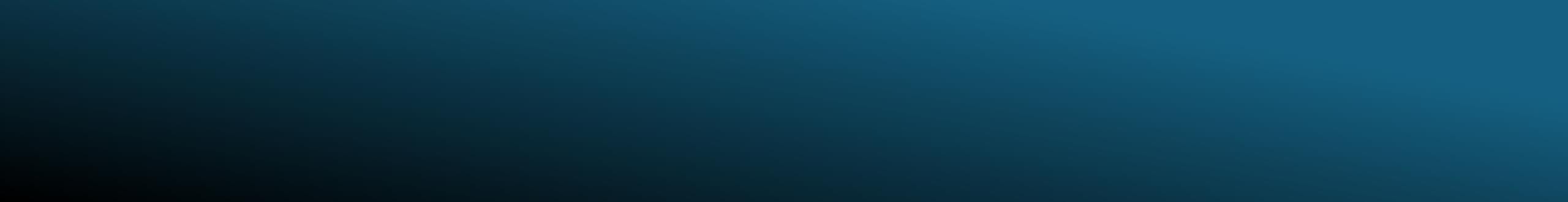 Funciones a desarrollar
Control médico climaterio 2º CONTROL (327 atenciones): 
Revisa, registra e interpreta resultados de exámenes.
Realizar APGAR familiar y genograma.
Indaga violencia intrafamiliar y facilita formularios en casos sospechosos.
Identifica los riesgos personales y clasifica el estado de salud, define el plan de atención personalizado.
Paciente sana o con morbilidad de baja complejidad: MRS mayor o igual a 215 indica TRH.
Con morbilidad de alta complejidad: MRS mayor o igual 215 deriva a nivel secundario.
Indica tratamientos farmacológicos no hormonales que sean necesarios: calcio, vitamina D, lubricantes.
Coordina con los programas pertinentes (EINCV, PSM, PSCV, etc.).
Realiza educación y reforzamientos. Signos y síntomas relacionados con el uso de TRH.
Confirmación y/o descarte de patologías GES con su respectivo registro y educación pertinente a paciente
Consejería: autocuidado, mejoramiento del estilo de vida, alimentación, actividad física, manejo de estrés, apoyo emocional, valorización social.
Planificar participación en talleres educativos.
Solicita Interconsultas cuando corresponda a: Servicio Social (presencia de riesgo psicosocial), Salud mental (según antecedentes anamnésticos y cuestionario EMPA), Kinesiología (piso pélvico).
Derivación a otros programas (diabetes mellitus, hipertensión arterial), Nutrición (sobrepeso y obesidad). Especialidades del nivel secundario (ginecología, endocrinología) en nivel de alta complejidad.
Indicaciones y/o plan de intervención entregadas en la atención
Registro en Ficha clínica, planillas y documentos locales según corresponda